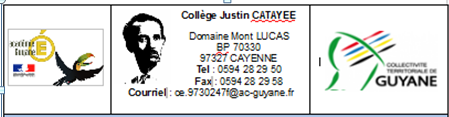 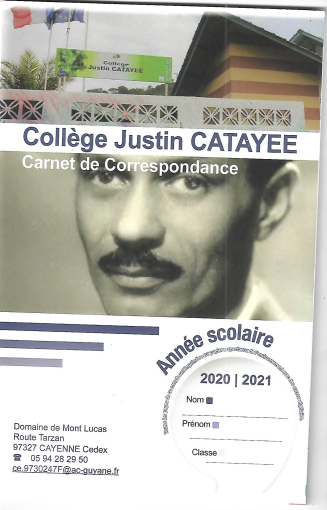 Uso do folheto de correspondênciaAs ausências
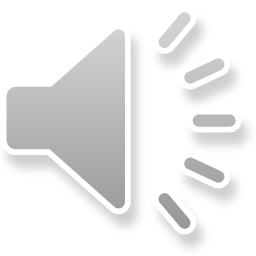 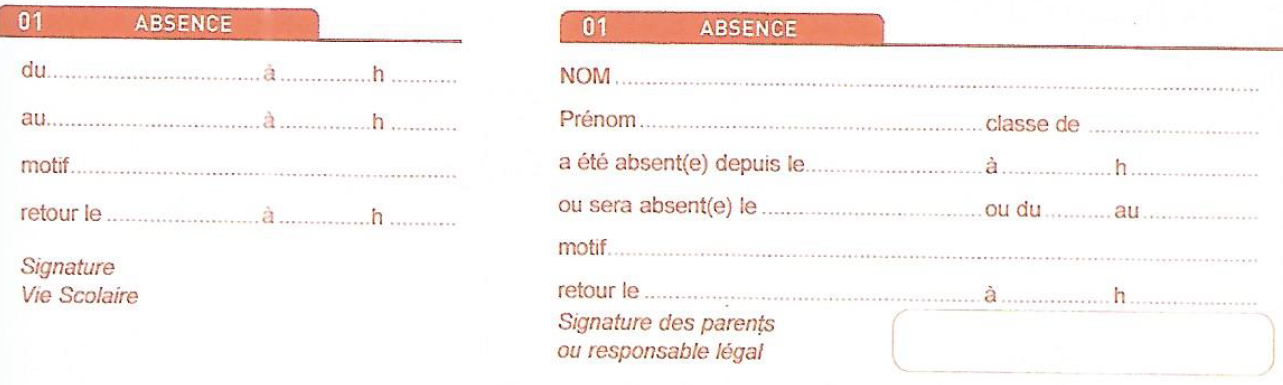 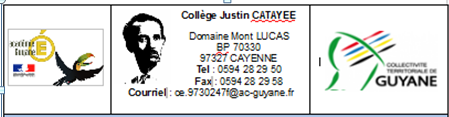 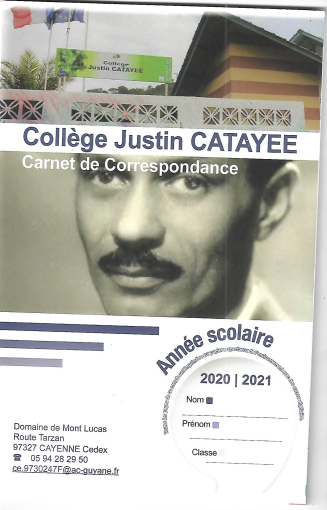 Uso do folheto de correspondênciaOs atrasados
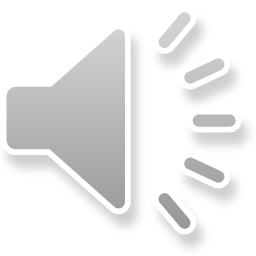 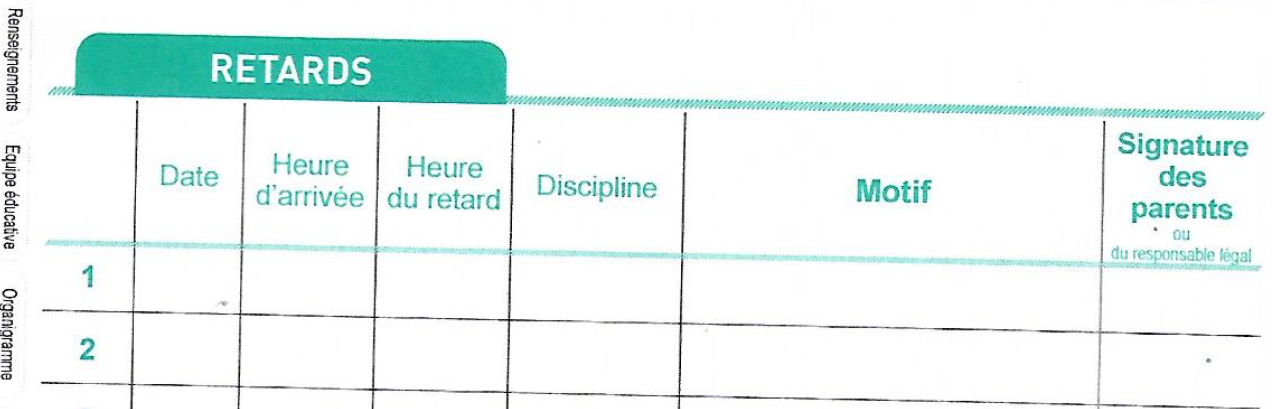 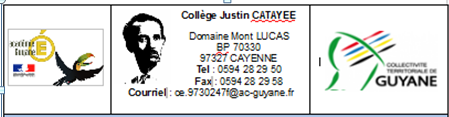 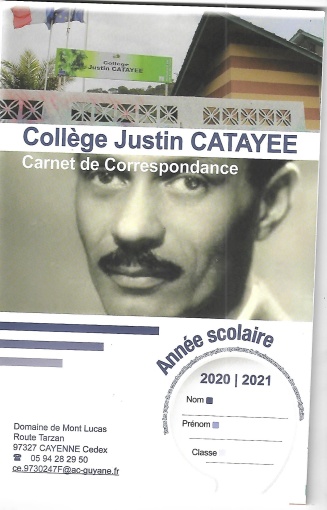 Uso do folheto de correspondência A correspondance
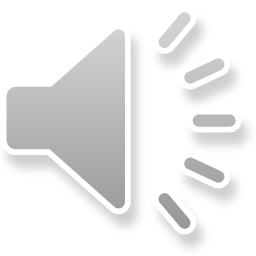 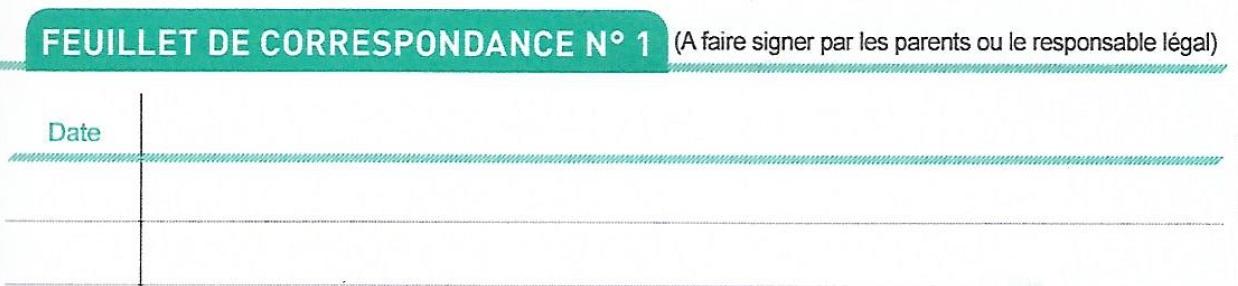 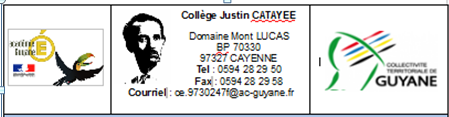 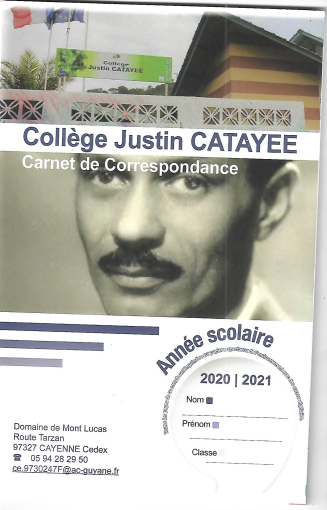 Uso do folheto de correspondência A correspondance
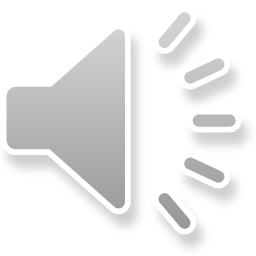 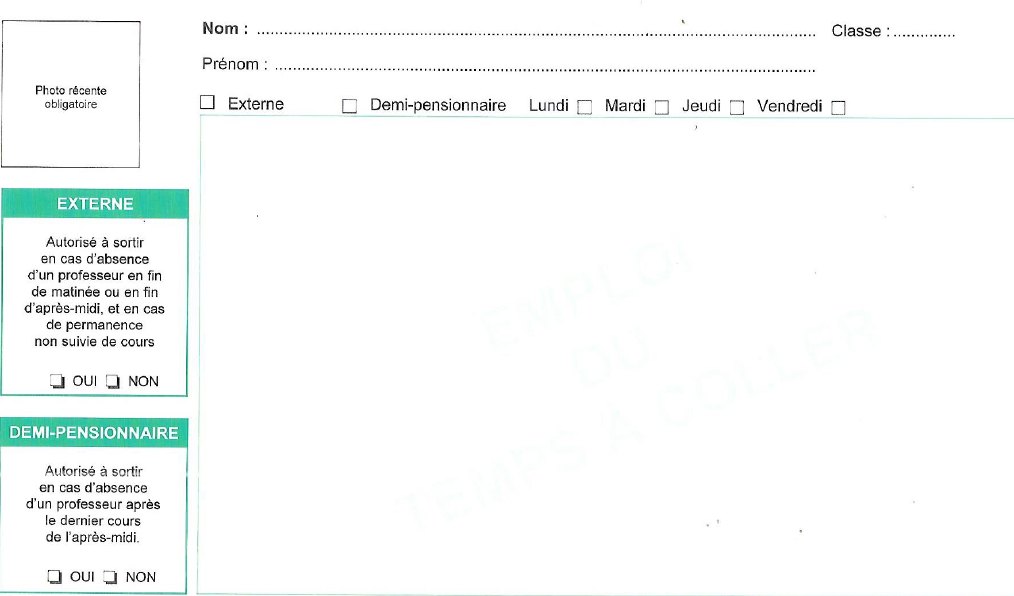